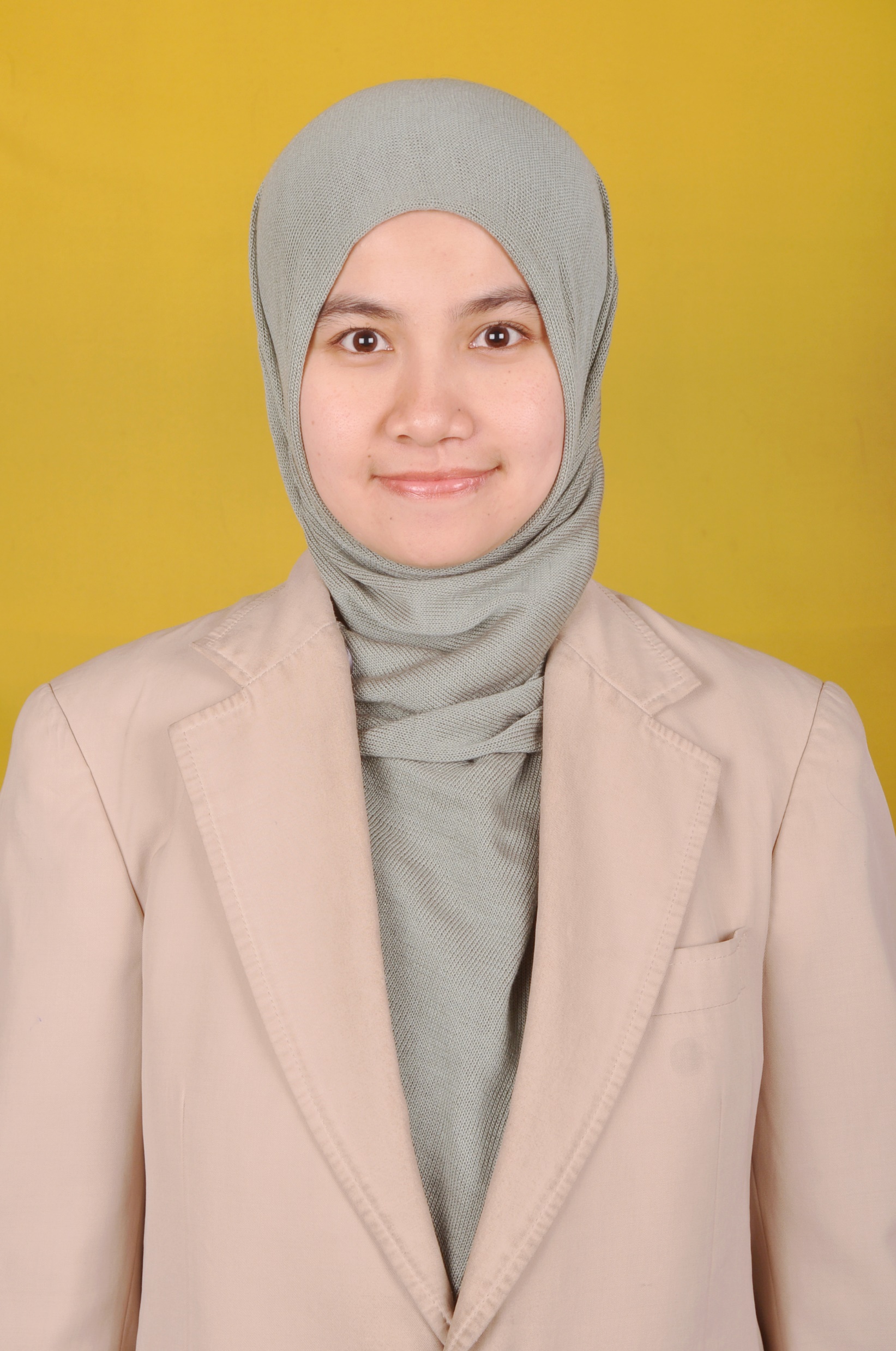 SMP ISLAM SABILILLAH MALANG
Jln Terusan Piranha Atas No 135 Malang
SISTEM GERAK PADA MANUSIA
KELAS VIII

oleh: Fila Prasetyawati, M.Pd
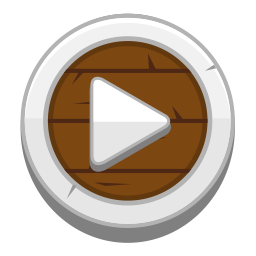 www.elearningsmp.sekolahsabilillah.sch.id
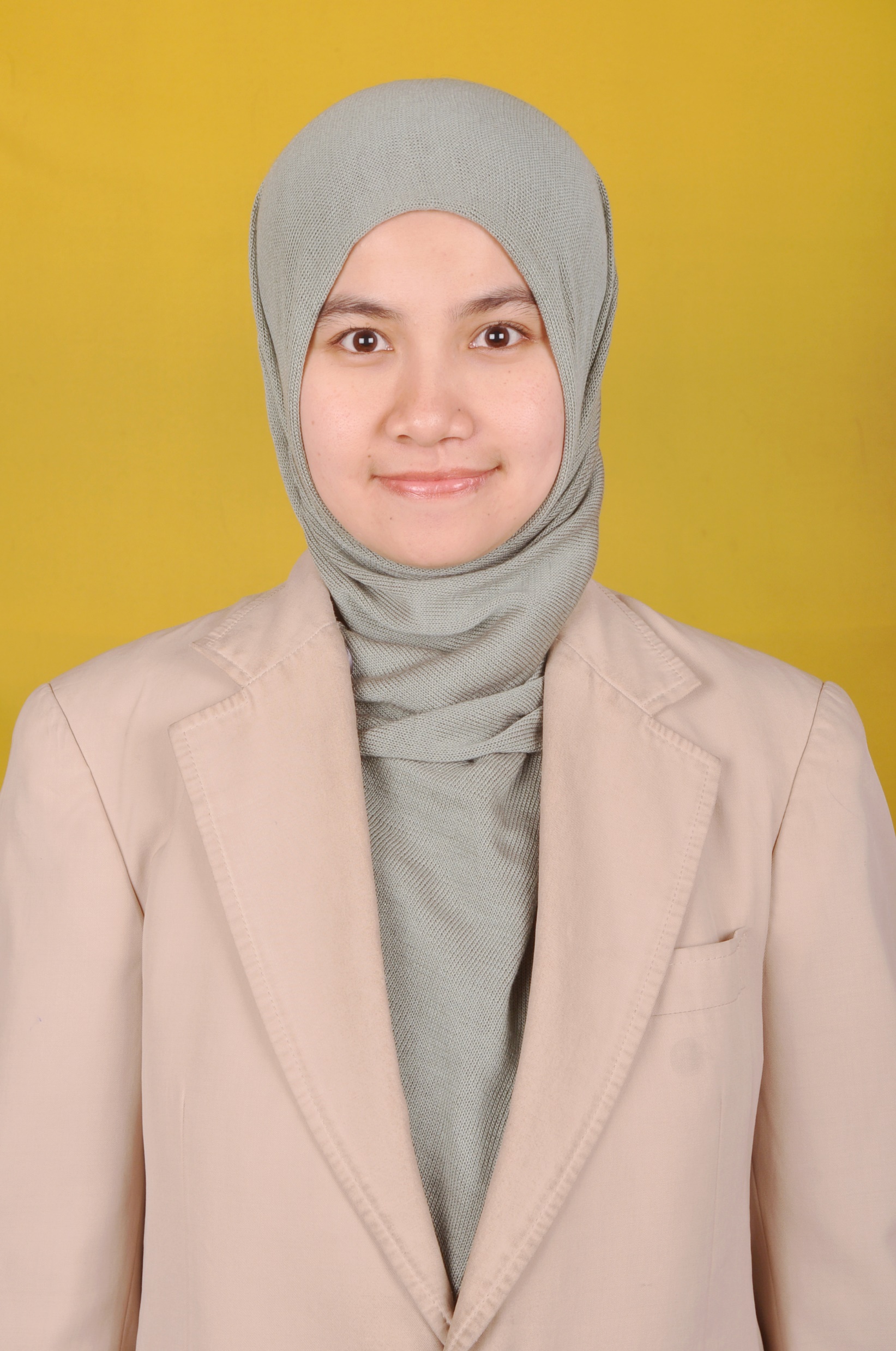 SMP ISLAM SABILILLAH MALANG
Jln Terusan Piranha Atas No 135 Malang
PENDAHULUAN
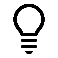 SISTEM GERAK MANUSIA
TUJUAN PEMBELAJARAN
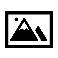 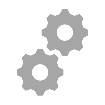 MATERI
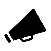 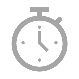 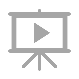 EVALUASI
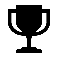 www.elearningsmp.sekolahsabilillah.sch.id
Sebelum belajar tentang Sistem Gerak Manusia, mari kita menggerakkan badan kita bersama-sama.
Let’s Dance!
PENDAHULUAN
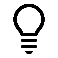 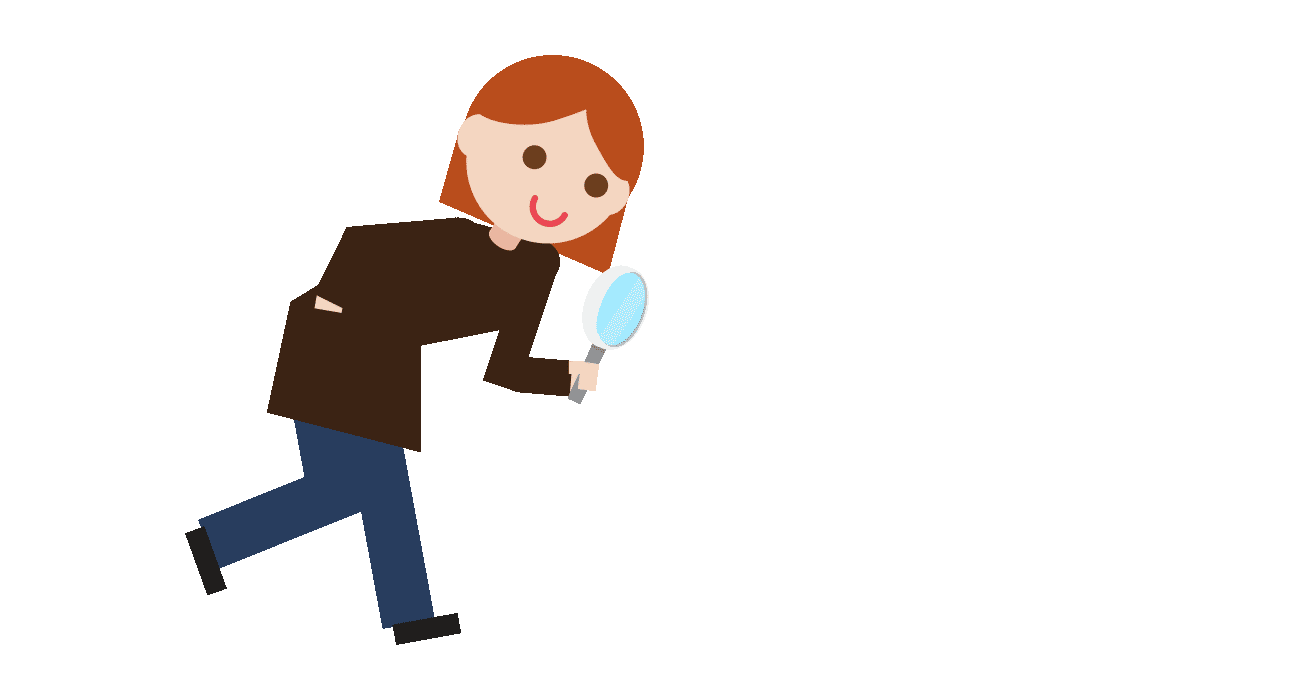 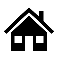 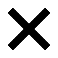 www.elearningsmp.sekolahsabilillah.sch.id
Siswa dapat memahami macam-macam tulang penyusun sistem rangka manusia
Siswa dapat memahami struktur tulang
TUJUAN PEMBELAJARAN
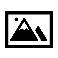 Siswa dapat memahami jenis tulang berdasarkan bentuknya
Siswa dapat memahami peran sistem gerak pada manusia
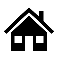 www.elearningsmp.sekolahsabilillah.sch.id
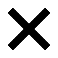 Fungsi Sistem Rangka:
memberi bentuk dan menyokong tubuh
sel-sel darah dibentuk di sumsum merah tulang
melindungi organ-organ dalam
tempat menyimpan kalsium dan fosfor untuk digunakan oleh tubuh
sebagian besar otot menempel pada tulang dan membantunya bergerak
MATERI
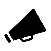 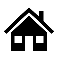 www.elearningsmp.sekolahsabilillah.sch.id
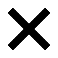 Macam Tulang Penyusun Sistem Rangka Manusia
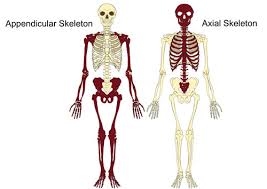 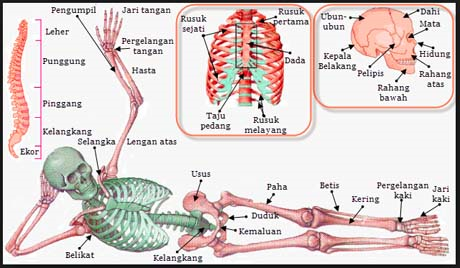 MATERI
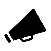 Rangka Apendikular
Rangka Aksial
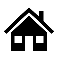 www.elearningsmp.sekolahsabilillah.sch.id
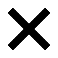 Macam Tulang Berdasarkan Bentuk
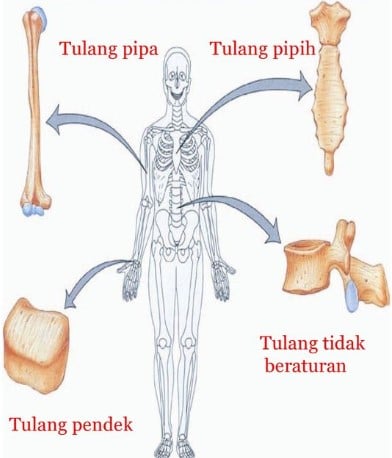 01
02
Tulang Pipih
Tulang Pipa/Panjang
MATERI
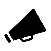 03
04
Tulang Pendek
Tulang Tidak Beraturan
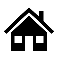 www.elearningsmp.sekolahsabilillah.sch.id
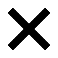 Struktur Tulang
MATERI
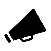 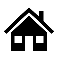 www.elearningsmp.sekolahsabilillah.sch.id
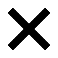 Setelah mempelajari materi sistem rangka manusia, uji pemahaman Ananda dengan mengerjakan soal pada link ini:
https://www.liveworksheets.com/vv878808bh
GOOD LUCK, AND HAVE FUN!
EVALUASI
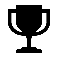 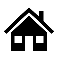 www.elearningsmp.sekolahsabilillah.sch.id
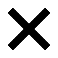